Kirkpatrick’s Model of Evaluation
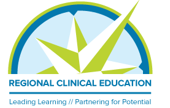 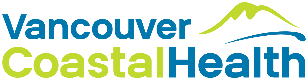 Insert Program – Insert Title
Level 4 Results: 
Did the targeted outcomes occur?
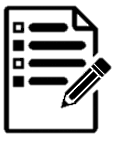 Insert Metrics
Level 3 Behaviour: 
Did the learning change behaviour?
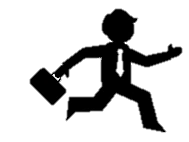 Insert Metrics
Level 2 Learning: 
Did they learn it?
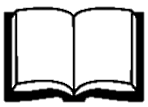 Insert Metrics
Level 1 Reaction: 
Did they enjoy it?
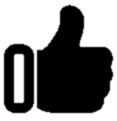 Insert Metrics